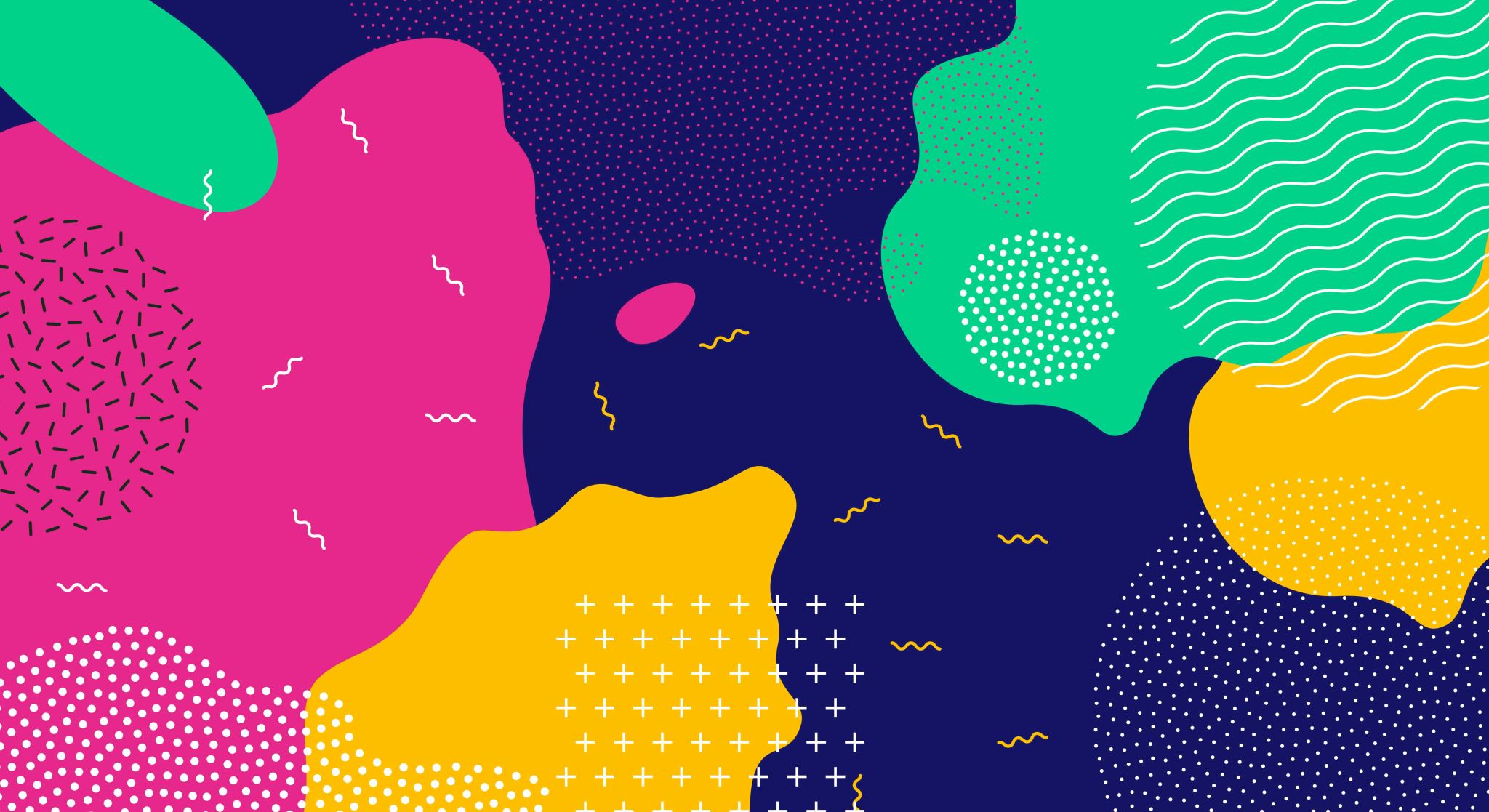 Eindopdracht H&H
9 december 2022
Hoe dit blok eindigen
Komende twee weken:
Aan de slag met eindopdracht
Wikiwijs
Eindopdracht
Student brengt een houderij-systeem voor een rundvee-ras of varkens-ras in kaart a.h.v. een poster.

Houderij systeem in beeld brengen
1 varkers- runderras 
Voor en nadelen
INDIVIDUEEL
Hoe ziet dat er dan uit?
Voorbeeld:

Maxime van Straten
Holstein Friesian
Voorbeeld
Rassen uitzoeken